Образовательные комплексы: старые связи разрушены, созданы ли новые?
Ушаков Константин Михайлович
Куксо Екатерина Николаевна

Институт образования
НИУ ВШЭ
Higher School of Economics , Moscow, 2015
www.hse.ru
Чтобы повысить результаты, успешные директора …
… привлекают и удерживают высококлассных педагогов
 












Loeb S. et al. (2012). Effective Schools: Teacher Hiring, Assignment, Development, and Retention. Education Finance and Policy, 7(3), pp. 269–304.
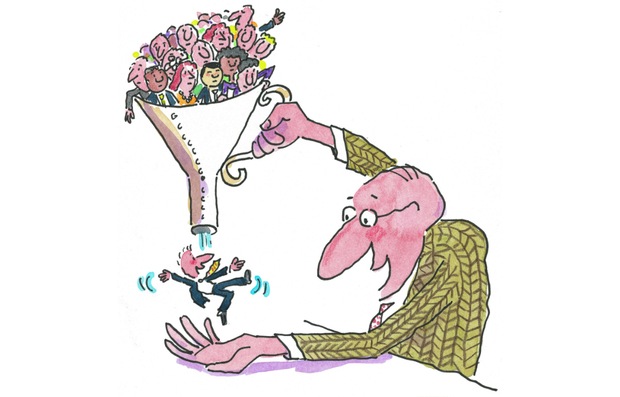 photo
photo
photo
Higher School of Economics , Moscow, 2015
Чтобы повысить результаты, успешные директора …
… создают организационную культуру и условия, при которых сотрудники учатся друг у друга («выходят из зоны комфорта») 











Барбер М., Муршед М. Создавая будущее : как хорошие образовательные системы могут стать еще более эффективными в следующем // Вопросы образования. 2010. Т. 3. С. 5–31.
photo
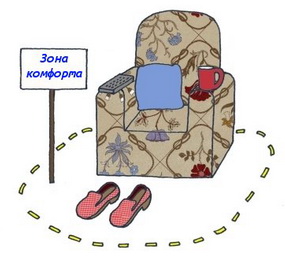 photo
photo
Higher School of Economics , Moscow, 2015
Что мы изучали?
Профессиональные взаимодействия

уровень доверия и отношение к взаимодействиям
посещения уроков
работа команд
вертикальные и горизонтальные связи
деятельность методических объединений
преемственность ступеней образования
структура профессиональных связей
photo
photo
photo
Higher School of Economics , Moscow, 2015
Разница между комплексами не так велика…
photo
photo
photo
Higher School of Economics , Moscow, 2015
… как разница между структурными подразделениями
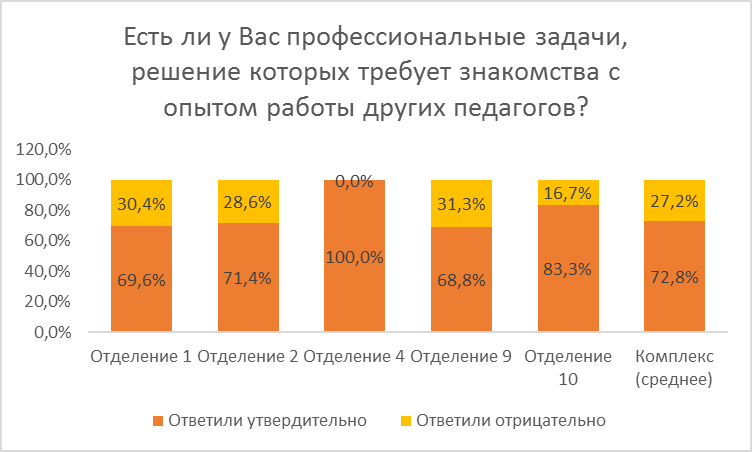 photo
photo
photo
Higher School of Economics , Moscow, 2015
Посещения уроков многими воспринимаются как «нечто угрожающее»
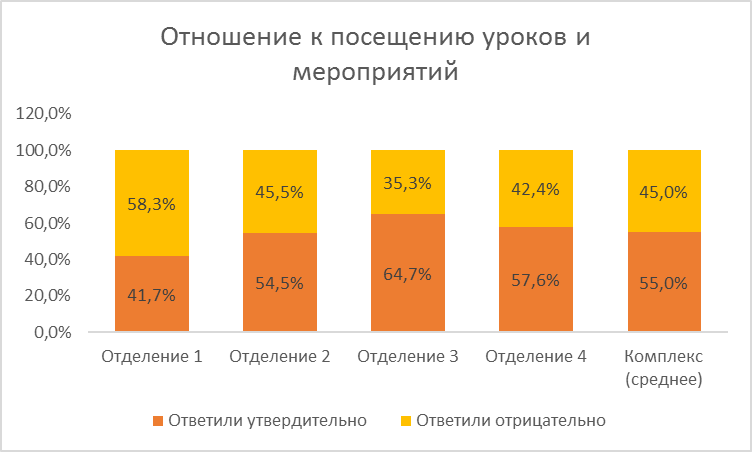 photo
photo
Higher School of Economics , Moscow, 2015
Рукструки пока не «списаны»
photo
photo
Higher School of Economics , Moscow, 2015
Методические объединения не выходят за границы своих отделений
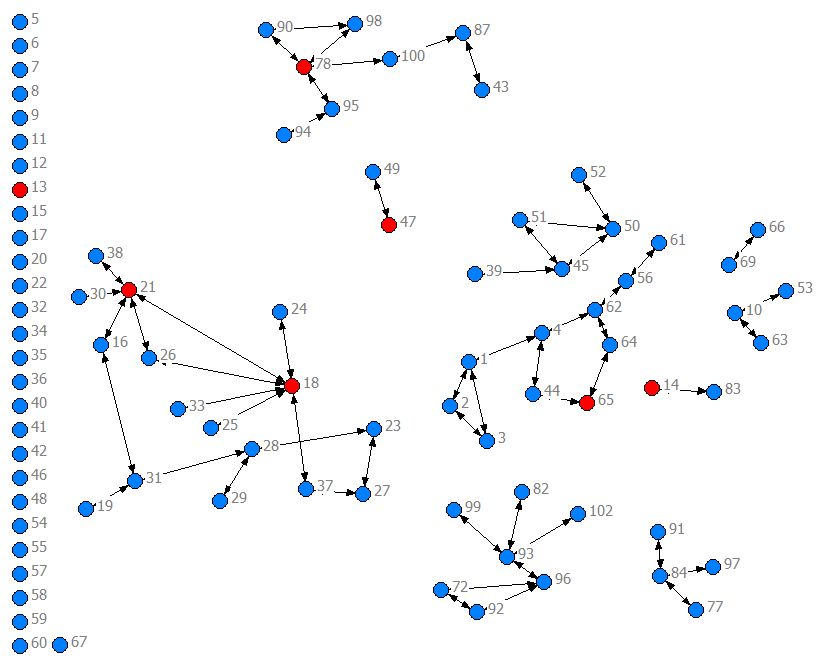 photo
photo
photo
Higher School of Economics , Moscow, 2015
Команды существуют скорее на словах
photo
photo
photo
Higher School of Economics , Moscow, 2015
Взаимодействия между «ступенями» пока не работают
Комплекс 1                                                    Комплекс 2
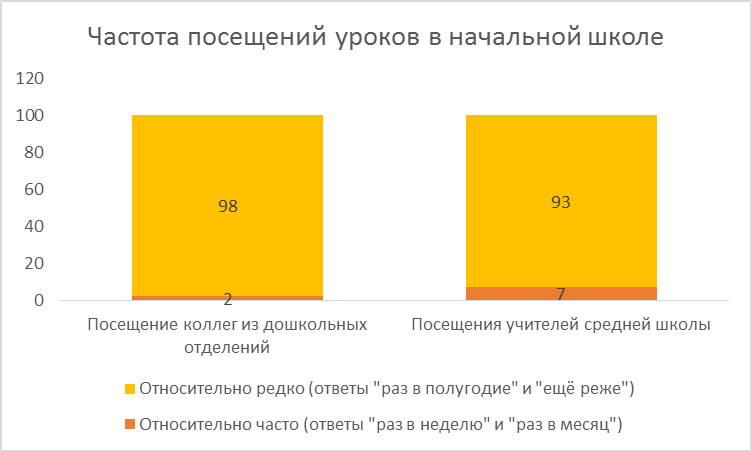 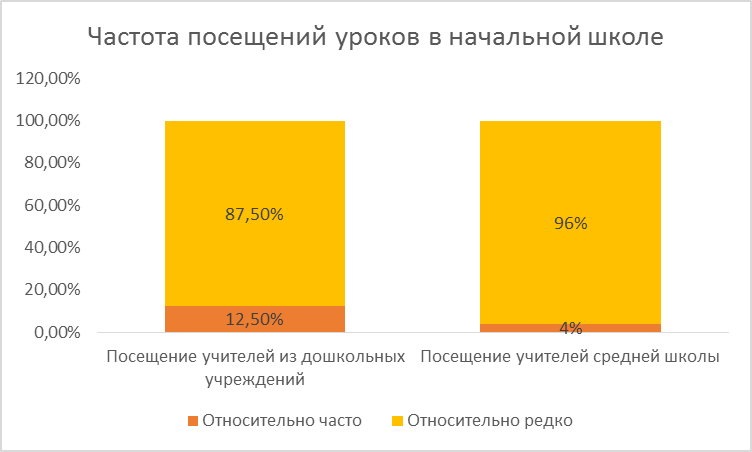 photo
Интеграция проходит неравномерно
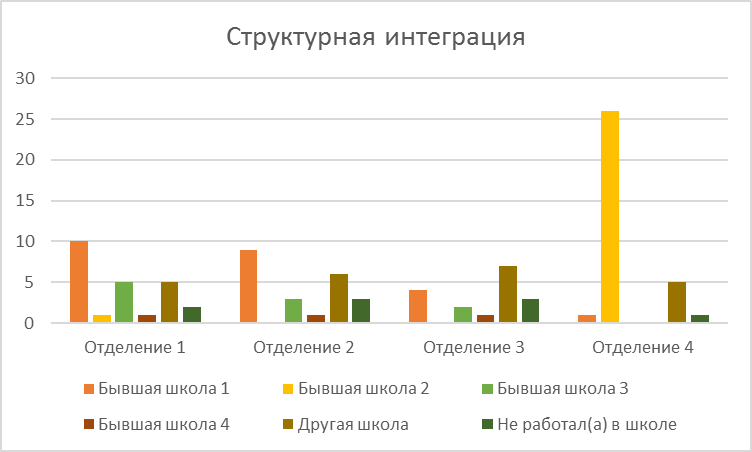 photo
photo
photo
Комплекс 1
Higher School of Economics , Moscow, 2015
Интеграция проходит неравномерно
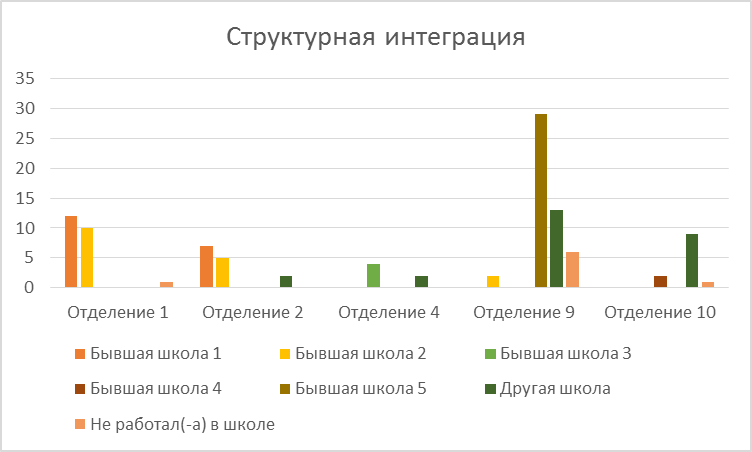 photo
photo
photo
Комплекс 2
Higher School of Economics , Moscow, 2015
Связи замкнуты внутри школьных отделений
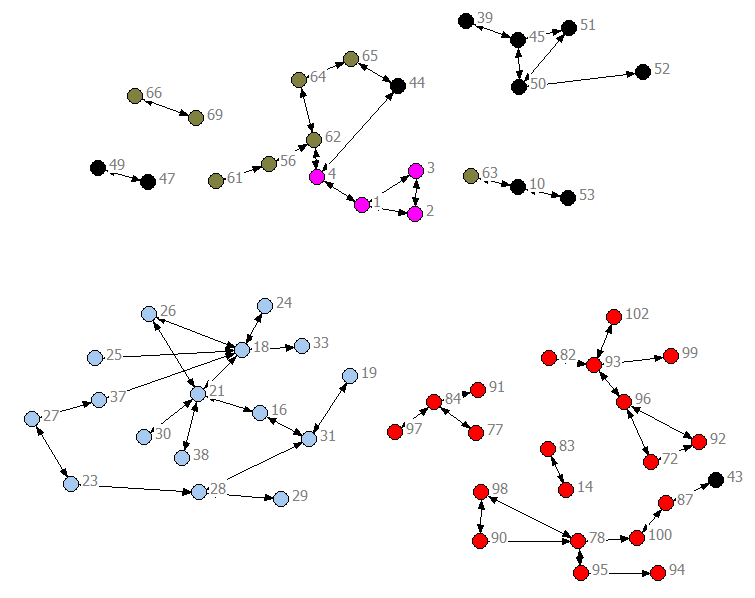 photo
photo
photo
Комплекс 1
Higher School of Economics , Moscow, 2015
Связи замкнуты внутри школьных отделений
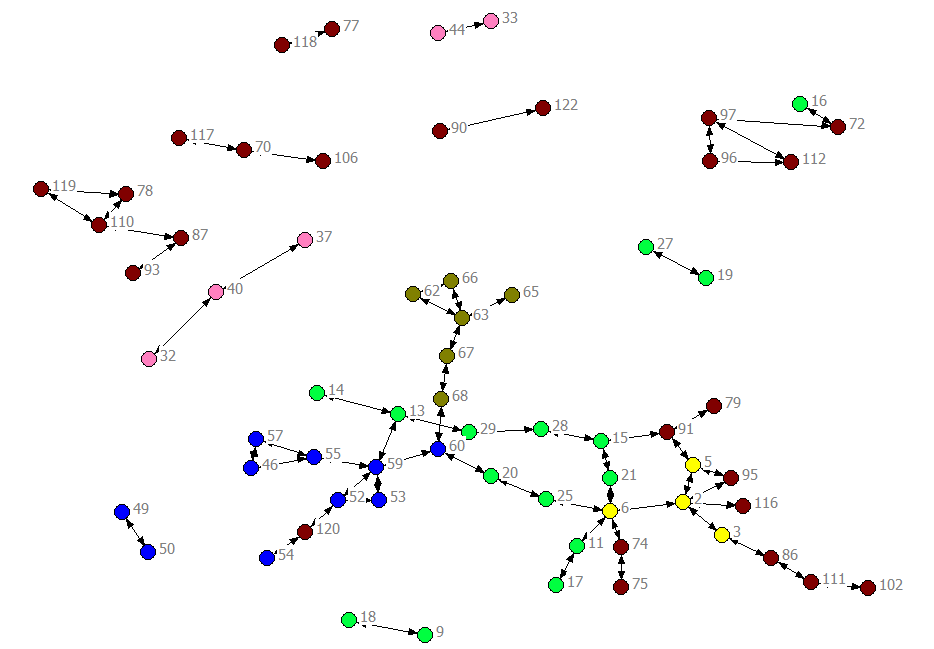 photo
photo
photo
Комплекс 2
Higher School of Economics , Moscow, 2015
Но сеть потенциальных связей шире, чем реальных
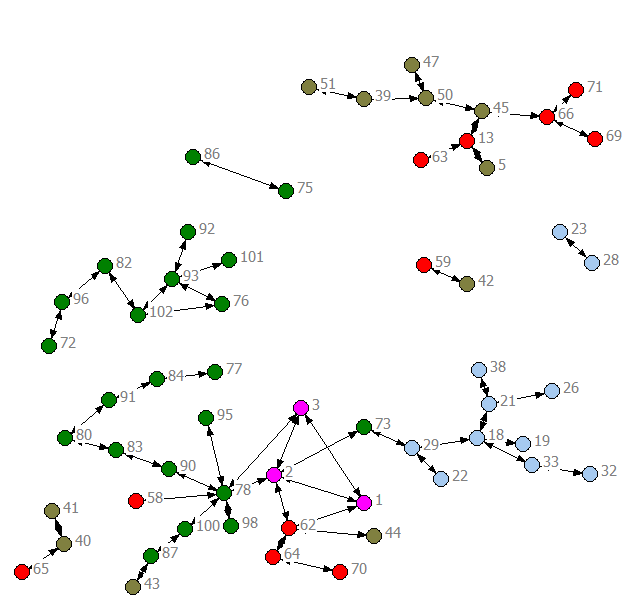 Чек-лист: как в вашей организации?
В школьных отделениях «прижилась» общая организационная культура (например, большинство осознает важность обмена опытом)

Методические объединения выходят за пределы зданий

Школьные команды действительно встречаются

Учителя разных ступеней обмениваются опытом

В каждом здании есть формальные/неформальные лидеры, с которыми у управленческой команды есть плотные связи

Профессиональное одиночество – скорее исключение, чем правило
Управление связями: 
примеры практик и идеи
Усиление существующих связей

Образование диад из невзаимных связей

Посещение уроков как система (место, время, ответственные, культура) 

Создание команд по интересам

Совместное обучение, направленное на проекты
Подробнее о социальном капитале
www.direktoria.org – сервис для директоров, позволяющий самостоятельно провести исследование «Социальный капитал» + аналитические материалы по улучшению школ:

Школьные команды
Лидерство
Социальный капитал
Инновации
Сопротивление изменениям
Организационная культура
Мотивация

+ Модули: документация, ДОУ, муниципальные органы
Спасибо за внимание!

kkukso@hse.ru
photo
photo